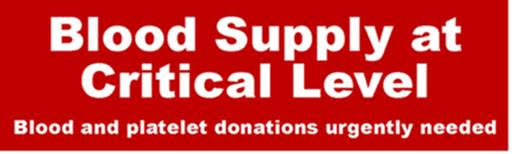 ** Please spread the word regarding the urgency and sign up to donate if you are able to. All blood types are needed!**
MAHOPAC FALLS F.D. BLOOD DRIVE
SUNDAY 9/9/18 
10:00am-3:30pm
Mahopac Fall FD-truck room
17 Luccaro Lane, Mahopac NY 10541
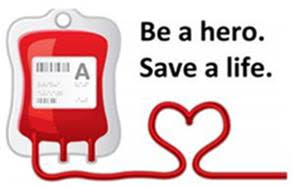 Appointments appreciated, walk-ins always welcome!
To make an appointment on line please go to: 
 https://drm.nybloodcenter.org/PublicScheduler/GroupLanding.aspx?s=14711

*** Have a NYBC Donor ID?  Please bring it with you ***
16 year olds are allowed to donate with parental consent (form at drive). Valid photo ID is needed.
For questions about eligibility to donate due to travel outside the U.S., medications or medical conditions, call 1-800-688-0900.
Please Eat/Drink before donating and be healthy. Bring positive ID.For information about the Donor Advantage Program, please visit www.mydonoradvantage.com